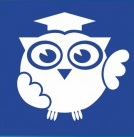 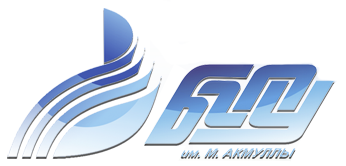 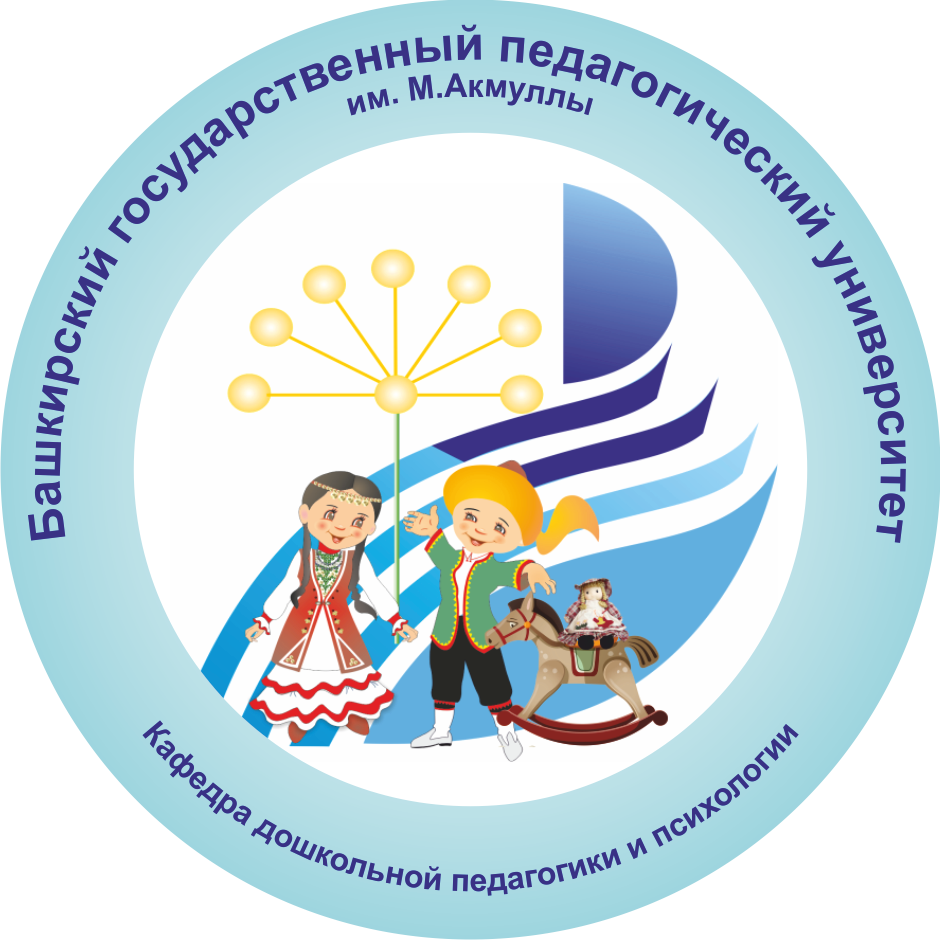 Курсы повышения квалификации и профессиональной переподготовки для дошкольных образовательных организаций
Методист программы: 
Калмыкова Татьяна Сергеевна – 89874959099 
(в рабочие дни с 10:00 до 16.00)
«ДОШКОЛЬНАЯ ПЕДАГОГИКА И ПСИХОЛОГИЯ» с присвоением квалификации «ВОСПИТАТЕЛЬ» в соответствии с профессиональным стандартом «Педагог» (530 часов стоимость курсов 18 000 руб.) по очно-заочной форме обучения с применением дистанционных образовательных технологий (прием документов до 01.04.2020г., обучение заканчивается 31.05.2020г.)
Краткая программа курса:  
Общая педагогика и психология
Психология развития и возрастная психология
Дошкольная педагогика и психология
Специальная педагогика и психология
Нормативно-правовое обеспечение дошкольного образования.
Теоретические и методические основы ФГОС ДО
Основная образовательная программа дошкольного образования
Требования к результатам освоения основной образовательной программы дошкольного образования в условиях введения ФГОС ДО
Познавательное развитие детей дошкольного возраста
Речевое развитие детей дошкольного возраста
Художественно-эстетическое развитие детей дошкольного возраста
Физическое развитие детей дошкольного возраста
Социально-коммуникативное развитие детей дошкольного возраста
Информационно-коммуникационные технологии в обучении и воспитании
Методика обучения и воспитания в области дошкольного образования в условиях реализации ФГОС ДО
Планирование и организация образовательной деятельности ДОО в группах раннего и дошкольного возраста
Планирование и организация развивающей предметно-пространственной среды в условиях реализации ФГОС ДО
Планирование и организация модели инклюзивной практики в дошкольной организации
Планирование и организация предшкольной подготовки в системе образования.
Оказание первой помощи в ДОО
Практика – стажировка
Итоговая аттестационная – экзамен
«УПРАВЛЕНИЕ ДОШКОЛЬНЫМ ОБРАЗОВАНИЕМ» с присвоением квалификации «РУКОВОДИТЕЛЬ» (530 часов стоимость курсов 18 000 руб.) по очно-заочной форме обучения с применением дистанционных образовательных технологий (по мере набора группы)
Краткая программа курса:  
Нормативно-правовое обеспечение деятельности ДОО.
Требования и технологии планирования работы ДОО.
Требования и условия реализации основной образовательной программы дошкольного образования в контексте ФГОС ДО.
Современное направление развитии и образовании детей.
Руководство образовательной областью «Социально-коммуникативное развитие»
Руководство образовательной областью «Познавательное развитие»
Руководство образовательной областью «Речевое развитие»
Руководство образовательной областью «Художественно-эстетическое развитие»
Руководство образовательной областью «Физическое развитие»
Общая педагогика и психология
Психология развития и возрастная психология
Дошкольная педагогика и психология
Специальная педагогика и психология
Нормативно-правовое обеспечение дошкольного образования.
Теоретические и методические основы ФГОС ДО
Основная образовательная программа дошкольного образования
Требования к результатам освоения основной образовательной программы дошкольного образования в условиях введения ФГОС ДО
Практика – стажировка.
Итоговая аттестация – экзамен.
«ПЕДАГОГ ЭЛЕКТРОННОГО ОБУЧЕНИЯ В ДОШКОЛЬНОЙ ОБРАЗОВАТЕЛЬНОЙ ОРГАНИЗАЦИИ» (250 часов стоимость курсов 15 000 руб.) по очно-заочной форме обучения с применением дистанционных образовательных технологий (по мере набора группы)
Краткая программа курса:  
Модуль 1. Психолого-педагогическая деятельность в дошкольном образовании
Дошкольная психология и педагогика
Познавательное развитие детей дошкольного возраста
Речевое развитие детей дошкольного возраста
Художественно-эстетическое развитие детей дошкольного возраста
Физическое развитие детей дошкольного возраста
Социально-коммуникативное развитие детей дошкольного возраста
Организация развивающей предметно-пространственной среды в условиях реализации ФГОС ДО
Модуль 2. Новые подходы к национальной политике информатизации дошкольного образования 
Модуль 3. Методика работы педагога ДОО с интерактивной доской и интерактивным полом 
Модуль 4. Методика работы педагога ДОО с интерактивным столом и интерактивной песочницей 
Модуль 5. Робототехника и lego–конструирование в ДОО 
Модуль 6. Методика создания мультфильмов в ДОО 
Модуль 7. Методика работы педагога ДОО с интерактивными кубами 
Модуль 8. Методика создания интерактивных игр и пособий 
Практика – стажировка.
Итоговая аттестационная – экзамен.
«ФИЗИЧЕСКАЯ КУЛЬТУРА В ДОШКОЛЬНЫХ ОБРАЗОВАТЕЛЬНЫХ ОРГАНИЗАЦИЯХ В УСЛОВИЯХ РЕАЛИЗАЦИИ ФГОС ДО» с присвоением квалификации «ИНСТРУКТОР-МЕТОДИСТ» (530 часов стоимость курсов 18 000 руб.) по очно-заочной форме обучения с применением дистанционных образовательных технологий (по мере набора группы)
Краткая программа курса:  
Нормативно-правовое обеспечение дошкольного образования.
Теоретические и методические основы ФГОС ДО.
Общая педагогика и психология.
Психология развития и возрастная психология.
Дошкольная педагогика и психология.
Элементы адаптивной физической культуры в ДОО.
Организация образовательной деятельности ДОО в условиях реализации ФГОС ДО (образовательная область «Физическое развитие»).
Физическое развитие и формирование правил здорового образа жизни дошкольников.
Теория и методика физического развития дошкольников.
Проектирование педагогического процесса по физическому развитию.
Профессиональная компетентность инструктора по физической культуре.
Оказание первой помощи.
Практика – стажировка.
Итоговая аттестация – экзамен.
«МЕТОДИЧЕСКАЯ ДЕЯТЕЛЬНОСТЬ В ДОШКОЛЬНОЙ ОБРАЗОВАТЕЛЬНОЙ ОРГАНИЗАЦИИ» с присвоением квалификации «СТАРШИЙ ВОСПИТАТЕЛЬ» (530 часов стоимость курсов 18 000 руб.) по очно-заочной форме обучения с применением дистанционных образовательных технологий (по мере набора группы)
Краткая программа курса:  
Нормативно-правовое обеспечение дошкольного образования.
ФГОС ДО как ориентир развития системы дошкольного образования.
Педагогика и психология.
Социальная педагогика и психология.
Дошкольная педагогика и психология.
Специальная педагогика и инклюзивное образование детей.
Планирование образовательной деятельности в ДОО с учетом ФГОС ДО.
Инновационная деятельность в ДОО.
Современные педагогические образовательные технологии в ДОО.
Содержание дошкольного образования в условиях реализации ФГОС ДО.
Алгоритм разработки основной образовательной программы ДО.
Требования к результатам освоения основной образовательной программы ДО.
Организация предшкольной подготовки в системе образования.
Методическое обеспечение дошкольного образования.
Организационные модели инклюзивной практики в дошкольной организации.
Требования к воспитателям, специалистам и руководителям дошкольной организации в условиях реализации ФГОС ДО и профессионального стандарта.
Практика – стажировка.
Итоговая аттестация – экзамен.
«Основы финансовой грамотности для дошкольников в ДОО» (82 часа, стоимость курса 2000 руб.) по очно-заочной форме обучения с применением дистанционных образовательных технологий (по мере набора группы)
Краткая программа курса:  
Дистанционно: 
Нормативно-правовые основы дошкольного образования
Воспитание финансовой грамотности у детей дошкольного возраста.
Формирование финансовой грамотности детей дошкольного возраста (ФГОС ДО).
Характеристика и анализ авторских программ по финансовой грамотности для детей дошкольного возраста.
Финансовая грамотность дошкольника: программа, диагностический инструментарий.
Программно-методическое обеспечение основ финансовой грамотности.
Пространственно-образовательная среда в ДОО по развитию финансовой грамотности дошкольников.
Очно-заочно: 
Проектирование и реализация курса по финансовой грамотности в ДОО.
Методика проведения занятий по формированию финансово-экономической грамотности детей дошкольного возраста.
«Современные технологии развития детской одаренности в ДОО» (82 часа, стоимость курса 2000 руб.) по очно-заочной форме обучения с применением дистанционных образовательных технологий (по мере набора группы)
Краткая программа курса:  
Дистанционно: 
Нормативно-правовые обоснования организации работы и сопровождения одаренных детей в условиях реализации ФГОС ДО.
Эволюция представлений о детской одаренности и работе с одаренными детьми.
Феномен одаренности в теории и практике: современные подходы и представления.
Психолого-педагогические особенности характеристик одаренных детей дошкольного возраста.
Очно-заочно: 
Педагогическое сопровождение одаренных детей на ступени дошкольного образования.
Основные педагогические позиции и направления работы с одаренными детьми дошкольного возраста.
Диагностика одаренности.
«Изобразительное и декоративно-прикладное искусство в организациях дошкольного и дополнительного образования» (82 часа, стоимость курса 2000 руб.) по очно-заочной форме обучения с применением дистанционных образовательных технологий (по мере набора группы)
Краткая программа курса:  
Дистанционно: 
Нормативно-правовые основы дошкольного и дополнительного образования детей.
Методика развития детского творчества в ДОО в разных возрастных группах.
Использование инновационных технологий для художественно-эстетического развития детей дошкольного возраста.
Методика обучения дошкольников изобразительному и декоративно-прикладному искусству.
Использование ИКТ в ДОО в соответствии с возрастом детей и нормами СанПиН.
Здоровьесберегающие технологии в ДОО на занятиях изобразительного и декоративно-прикладного творчества.
Очно-заочно: 
Развитие творческих способностей детей дошкольного возраста через обучение нетрадиционными техниками, способы создания индивидуальных работ, составление композиций.
«Организация присмотра и ухода за детьми раннего и дошкольного возраста» (82 часа, стоимость курса 2000 руб.) по заочной форме обучения с применением дистанционных образовательных технологий (по мере набора группы)
Краткая программа курса:  
Законодательные основы деятельности воспитателей, социальных нянь, педагогов.
Должностные и функциональные обязанности воспитателей, социальных нянь, педагогов.
Организация труда воспитателей, социальных нянь, педагогов на рабочем месте.
Возрастные особенности детей раннего и дошкольного возраста.
Особенности содержания присмотра и ухода за детьми раннего и дошкольного возраста.
Особенности присмотра за детьми по месту их проживания (помощь в гигиенических процедурах, переодевание, кормление, беседы, игры, чтение детской литературы).
Особенности присмотр за детьми во время прогулки (сбор ребенка на прогулку, прогулка, сопровождение ребенка домой, переодевание ребенка)
Специфика планирования совместно с родителями или иными законным представителями ребенка содержания присмотра, в том числе маршрута и времени прогулки с ребенком, подготовка технических средств передвижения.
Оказание первой доврачебной помощи.
«Организация педагогической деятельности с детьми дошкольного возраста в группах кратковременного пребывания» (82 часа, стоимость курса 2000 руб.) по заочной форме обучения с применением дистанционных образовательных технологий (по мере набора группы)
Краткая программа курса:  
Нормативно-правовые основы организации групп кратковременного пребывания.
Образовательная программа группы кратковременного пребывания.
Система планирования деятельности в группе кратковременного пребывания. Основная документация.
Организация образовательного процесса в группах кратковременного пребывания разной направленности.
Современные образовательные технологии и формы работы с детьми в группе кратковременного пребывания.
Создание единой информационно-образовательной среды в системе взаимодействия родителей (законных представителей), ДОО, воспитанников.
Оказание первой доврачебной помощи.
«Использование информационно-коммуникационных технологий (ИКТ) в образовательном процессе в условиях внедрения ФГОС ДО» (82 часа, стоимость курса 2500 руб.) по заочной форме обучения с применением дистанционных образовательных технологий (по мере набора группы)
Краткая программа курса:  
Нормативно – правовая основа интерактивного обучения в ДОО.
Технические и аудиовизуальные средства обучения.
Использование ИКТ для построения системы образования в ДОО.
Инструментальные средства реализации электронного интерактивного образования.
Инструментальная среда Microsoft Office. 
Программа Word.
«Основы информационно-коммуникационных технологий (ИКТ) в образовательном процессе в условиях внедрения ФГОС ДО» (32 часа стоимость курса 1500 руб.) по очной форме обучения с применением дистанционных образовательных технологий (по мере набора группы)
Краткая программа курса:  
Использование интерактивной доски в образовательной работе с детьми.
Информационные сети для поиска информации в сети Internet.
Интерактивные средства поддержки науки и образования в Internet.
Специализированные информационные ресурсы сети Internet в системе дошкольного образования. 
Создание дидактических игр в программе Power Point.
Разработка интерактивных дидактических пособий в программе Power Point.
«Воспитание и развитие детей раннего возраста в ДОО с учетом требований ФГОС ДО» (82 часа, стоимость курса 2000 руб.) по заочной форме обучения с применением дистанционных образовательных технологий (по мере набора группы)
Краткая программа курса:  
Педагогика раннего детства.
Основные закономерности психического развития детей раннего возраста.
Становление речи у детей раннего возраста 
Возникновение и развитие предметной и игровой деятельности.
Особенности обучения детей раннего возраста. 
Сенсорное воспитание детей раннего возраста.
Развитие общения детей раннего возраста со взрослыми.
Адаптация детей раннего возраста к условиям ДОО
Особенности организации образовательного процесса в группах кратковременного пребывания детей раннего возраста. 
Эффективные формы, методы и приемы в образовательном процессе групп раннего возраста.
Требования к организации развивающей предметно-пространственной среды в группах раннего возраста с учетом требований ФГОС ДО.
«Проектная деятельность в дошкольном образовании: технология разработки и реализации проектов» (82 часа, стоимость курса 2000 руб.) по заочной форме обучения с применением дистанционных образовательных технологий (по мере набора группы)
Краткая программа курса:  
Технологии проектирования образовательной деятельности в ДОО в соответствии ФГОС ДО. 
Проектирование работы в ДОО в соответствии ФГОС ДО.
Этапы и задачи проектной деятельности в ДОО.
Алгоритм разработки проекта.
Синквейн-технологии и «Лэпбук» в проектной деятельности дошкольников.
Технологии активного продуктивного чтения-слушания (О.Чиндилова), механизмы реализации ФГОС на основе системно-деятельностой технологии, проблемно-поисковой технологии «Ситуации» (Петерсон Л.Г.),
Технологии речевых ситуаций, речевых дуальных игр, жестово-образных игр, ассоциативный метод словарной работы (О.С.Ушакова).
«Руководство образовательной деятельностью дошкольной образовательной организации» (82 часа, стоимость курса 2000 руб.) по заочной форме обучения с применением дистанционных образовательных технологий (по мере набора группы)
Краткая программа курса:  
Нормативно-правовое обеспечение деятельности ДОО.
Требования и технологии планирования работы ДОО.
Требования и условия реализации основной образовательной программы дошкольного образования в контексте ФГОС ДО.
Современное направление развитии и образовании детей.
Руководство образовательной областью «Социально-коммуникативное развитие»
Руководство образовательной областью «Познавательное развитие»
Руководство образовательной областью «Речевое развитие»
Руководство образовательной областью «Художественно-эстетическое развитие»
Руководство образовательной областью «Физическое развитие»
«Технологии компетенции «Дошкольное воспитание» по стандартам World Skills» (76 часов, стоимость курса 2000 руб.) по очной форме обучения с применением дистанционных образовательных технологий с последующим получением удостоверения о повышении квалификации, а так же получение сертификата «Эксперт демонстрационного экзамена» по компетенции «Дошкольное воспитание» дающее право на участие в качестве эксперта демонстрационного экзамена по компетенции «Дошкольное воспитание»
Краткая программа курса:  
Дистанционно:
Движение WorldSkills International и Ворлдскиллс Россия, место движения в развитии мировой и отечественной системы профессионального образования и подготовки. 
Современные технологии в профессиональной сфере, в том числе цифровые. 
Стандарты Ворлдскиллс и спецификация стандартов Ворлдскиллс по компетенции «Дошкольное воспитание». 
Культура безопасного труда. 
Основы безопасного труда и эффективная организация	рабочего места в соответствии со стандартами Ворлдскиллс и спецификацией стандартов Ворлдскиллс по компетенции «Дошкольное воспитание».
Особенности обучения в соответствии со стандартами Ворлдскиллс и спецификацией стандартов Ворлдскиллс по компетенции «Дошкольное воспитание».
Обучение и воспитание детей дошкольного возраста.
Очно:
Выполнение модуля конкурсного задания по компетенции «Дошкольное воспитание».
Разработка и проведение интегрированного занятия по речевому развитию (выразительное чтение) с подгруппой детей с включением дидактической игры на ИКТ оборудовании.
Разработка и проведение интегрированного занятия по познавательному развитию (образовательная, виртуальная экскурсия созданная при помощи различных ресурсов и инновационного оборудования) и робототехнике.
Практика оценки конкурсного задания.
Мастер-классы от работодателей и чемпионов по модулю (по выбору).
Разработка и общий разбор тренировочных заданий (упражнений) для студентов в учебном процессе.
Организация и проведение режимных процессов во вторую половину дня» (процедура закаливания, организация присмотра и ухода, полдник, самостоятельная деятельность).
Разработка тренировочных заданий (упражнений) для студентов в учебном процессе по компетенции «Дошкольное воспитание».
«Практика и методика реализации образовательного процесса условиях полилингвальной среды дошкольной образовательной организации» (82 часа, стоимость курса 2000 руб.) по очной форме обучения с применением дистанционных образовательных технологий (по мере набора группы)
Краткая программа курса:  
Психолого-педагогические основания проектирования полилингвальной образовательной программы дошкольного образования.
Характеристика примерной основной образовательной программы дошкольного образования и требований к результатам ее освоения.
Конструирование образовательной программы с включением технологических модулей развития способностей (освоения культурных способов деятельности как целевых образовательных результатов) в условиях полилингвальной среды.
Методика проектирования различных видов активности детей дошкольного возраста в условиях полилингвальной среды.
Теоретические и методические основы организации игровой деятельности детей раннего и дошкольного возраста.
Теоретические и методические основы проектирования познавательного развития  дошкольника в условиях полилингвальной среды.
Теоретические и методические основы проектирования театральной деятельности в дошкольном образовании в условиях полилингвальной среды.
Теоретические и методические основы проектирования изобразительной деятельности в дошкольном образовании в условиях полилингвальной среды.
Организация развивающей предметно-пространственной среды в дошкольной организации в условиях полилингвальности.
«Информационно-коммуникационные технологии в дошкольном образовании» (16 часов, стоимость 1000 руб.) по очной форме обучения (по мере набора группы)
Краткая программа курса:  
Создание интерактивных игр на компьютере (программы Jigsaw Puzzle, Power Point, Киностудия Movie Maker);
Разработка интерактивных игр на телефоне, планшете;
Создание мультипликационных фильмов.
Методика использования интерактивных гаджетов в образовательной деятельности ДОО (пол, песочница, доска и др.).
«Информационно-коммуникационные технологии и цифровое обучение педагога в дошкольном образовании» (18 часов, стоимость модуля 1000 руб., 108 часов, стоимость курса 7000 руб.) по очной форме обучения (по мере набора группы)
Программа является блочно-модульной и каждый из модулей может быть освоен как самостоятельная программа, так и по накопительной системе (на усмотрение слушателя) с последующей выдачей удостоверения о повышении квалификации установленного образца.  
Модуль 1. Новые подходы к информационно-коммуникационным технологиям педагога в дошкольном образовании
Модуль 2. Методика работы педагога ДОО с интерактивной доской и интерактивным полом 
Модуль 3. Методика работы педагога ДОО с интерактивным столом и интерактивной песочницей 
Модуль 4. Робототехника и lego–конструирование в ДОО 
Модуль 5. Методика создания мультфильмов в ДОО 
Модуль 6. Методика работы педагога ДОО с интерактивными кубами 
Модуль 7. Методика создания интерактивных игр и пособий
Очный курс практического обучения с привлечением ведущих специалистов управления по контролю и надзору в сфере образования РБ «Внутренняя система оценки качества дошкольного и основного общего образования» (16 часов, стоимость курса 1000 руб.) (очное занятие в субботу)
Краткая программа курса:  
Нормативно-правовая база проведения внутренней  оценки качества дошкольного образования по ФГОС ДО
Методика исследования оценки качества дошкольного образования в условиях реализации ФГОС ДО
Требования к разработке программы в соответствии с ФГОС ДО
Подведение результатов оценки качества дошкольного образования
Составление отчета по самообследованию
Очный курс практического обучения с привлечением ведущих специалистов управления по контролю и надзору в сфере образования РБ «Внутренняя система оценки качества дошкольного  образования» (16 часов, стоимость курса 1000 руб.) (очное занятие в субботу)
Краткая программа курса:  
Нормативно-правовая база проведения внутренней  оценки качества дошкольного образования по ФГОС ДО
Методика исследования оценки качества дошкольного образования в условиях реализации ФГОС ДО
Требования к разработке программы в соответствии с ФГОС ДО
Подведение результатов оценки качества дошкольного образования
Составление отчета по самообследованию
«Современные игровые технологии организации детской деятельности в ДОО с учетом требований ФГОС ДО» (86 часов, стоимость курса 1500 руб.) по заочной форме обучения с применением дистанционных образовательных технологий (по мере набора группы)
Краткая программа курса:  
Игровые технологии как вид педагогических технологий
Технологии развивающих игр
Технологии сюжетных и творческих игр
Технология деловой игры
Тренинговые игровые технологии
Сенсорное развитие ребенка средствами игровых технологий
Игровые технологии в познавательно-исследовательской и проектной деятельности
Формирование элементарных математических представлений средствами игровых технологий
Ознакомление с предметным окружением, социальным миром и миром природы посредством игровых технологий
Информационно-коммуникационные игровые технологии
Современные игровые технологии взаимодействия и сотрудничества с семьей
«Психолого-педагогические основы работы ДОО с детьми дошкольного возраста с ОВЗ в условиях реализации ФГОС ДО» (86 часов, стоимость курса 1500 руб., 108 часов, стоимость курса 2000 руб.) по заочной форме обучения с применением дистанционных образовательных технологий (по мере набора группы)
Краткая программа курса:  
Психолого-педагогические основы инклюзивного образования
Личность педагога, реализующего образование детей с ОВЗ
Понятие нормы и отклонения от нормы в развитии личности
Педагогические характеристики детей с ОВЗ
Особенности профессиональной деятельности педагога, реализующего образование детей с ОВЗ
Обучение и воспитание детей с нарушением интеллекта
Обучение и воспитание детей с нарушением опорно-двигательного аппарата 
Обучение и воспитание с сенсорными нарушениями
Обучение и воспитание с эмоционально-волевыми нарушениями
Психолого-педагогическое сопровождение родителей в воспитании и развитии детей с ОВЗ.
«Психолого-педагогическая работа помощника (младшего) воспитателя дошкольной образовательной организации в условиях реализации ФГОС ДО» (86 часов, стоимость курса 1000 руб.) по заочной форме обучения с применением дистанционных образовательных технологий (по мере набора группы)
Краткая программа курса:  
Психолого-педагогические особенности возрастного развития детей дошкольного возраста.
Психолого-педагогические основы организации воспитательно-образовательного процесса в ДОО.
Формы организации образовательного процесса в ДОО.
Нормативно-правовое обеспечение деятельности младших воспитателей по охране жизни и здоровья ребенка.
Требования к организации работы младшего воспитателя в ДОО по СанПин.
Создание условия для адаптации ребенка к условиям ДОО.
Организация игровой деятельности в ДОО. Ребёнок дошкольного возраста как участник игры.
Взаимодействие младшего воспитателя с родителями (законными представителями) воспитанников.
«Интерактивные технологии организации музыкальной деятельности дошкольников в условиях реализации ФГОС ДО» (86 часов, стоимость курса 2000 руб.) по заочной форме обучения с применением дистанционных образовательных технологий (по мере набора группы)
Краткая программа курса:  
Теоретические основы музыкального развития дошкольников в условиях реализации ФГОС ДО.
Современные вариативные программы и технологии по музыкальному развитию дошкольников в свете ФГОС ДО. 
Проектирование части программ, формируемой участниками образовательных отношений по музыкальному развитию дошкольников 
Сущность, содержание музыкальной деятельности дошкольников  
Музыкальное искусство и художественная деятельность детей дошкольного возраста
Проектирование работы по восприятию музыки 
Проектирование работы по пению.
Проектирование работы по музыкально-ритмическим движениям. 
Проектирование работы по игре на детских музыкальных инструментах.
Проектирование работы по самостоятельной музыкальной деятельности 
Создание музыкальной развивающей предметно-пространственной среды группы.
«Профессиональная компетентность педагога ДОО в образовательной области «Физическое развитие» в соответствии с требованиями ФГОС ДО» (86 часов, стоимость курса 2000 руб.) по заочной форме обучения с применением дистанционных образовательных технологий (по мере набора группы)
Краткая программа курса:  
Теоретические основы физического развития дошкольников.
Физическое развитие и формирование правил здорового образа жизни у детей дошкольного возраста.
Здоровьесберегающие технологии в детском саду.
Организация физкультурно-оздоровительной работы в ДОО.
Современные технологии физического развития дошкольников.
Возрастные особенности детей раннего и дошкольного возраста.
Планирование и организация работы по физическому воспитанию в ДОО.
Диагностика физической подготовленности и сенсомоторного развития ребенка.
«Интерактивные технологии организации речевой деятельности дошкольников в условиях реализации ФГОС ДО» (86 часов, стоимость курса 2000 руб.) по заочной форме обучения с применением дистанционных образовательных технологий (по мере набора группы)
Краткая программа курса:  
Инновационные, интерактивные  технологии организации речевой деятельности детей в условиях  реализации ФГОС ДО.
Современные вариативные программы по речевому развитию дошкольников в свете ФГОС ДО. 
Лингводидактика.
Сущность, содержание технологий и алгоритмов речевого развития детей дошкольного возраста (по всем компонентам речи) на основе обследования уровня речевого развития детей. Диагностика речевого развития детей дошкольного возраста. 
Алгоритм организации и проведения занятий по развитию словаря детей дошкольного возраста на основе углубления знаний, опыта познаний о предметах и явлениях. Синквейн-технологии, «Лэпбук» и др. 
Технологии проектирования образовательной деятельности в ДОО в рамках речевого развития дошкольников в соответствии ФГОС ДО. 
Проектирование работы по освоению дошкольниками грамматики родного языка. Интерактивные игры по развитию грамматического строя речи.
Проектирование работы по развитию звуковой культуры речи детей дошкольного возраста.
«Организации дополнительных платных образовательных услуг в ДОО» (86 часов, стоимость курса 2000 руб.) по очной форме обучения с применением дистанционных образовательных технологий (по мере набора группы)
Краткая программа курса:  
Маркетинг: сущность, общая характеристика
Маркетинговая служба в ДОО
Проведение маркетингового исследования организации дополнительных образовательных услуг в ДОО
Реклама дополнительных образовательных услуг
Нормативно-правовая база организации системы платных дополнительных образовательных услуг  в ДОО
Особенности написания программ по дополнительным платным образовательным услугам
Документация ДОО. Документация педагога дополнительного образования
Мониторинг удовлетворенности качеством оказания дополнительных платных услуг
Создание единой открытой системы информирования о платных дополнительных образовательных услугах
Организация профессиональной деятельности педагога дополнительного образования в условиях ФГОС
«Педагог дополнительного образования в ДОО» (108 часов, стоимость курса 2500 руб.) по очной форме обучения с применением дистанционных образовательных технологий (по мере набора группы)
Краткая программа курса:  
Нормативно-правовая база организации системы платных дополнительных образовательных услуг  в ДОО
Особенности написания программ по дополнительным платным образовательным услугам
Документация ДОО. 
Документация педагога дополнительного образования
Мониторинг удовлетворенности качеством оказания дополнительных платных услуг
Создание единой открытой системы информирования о платных дополнительных образовательных услугах
Организация профессиональной деятельности педагога дополнительного образования в условиях ФГОС
«Дошкольная педагогика и психология» (86 часов, стоимость курса 2000 руб.) по заочной форме обучения с применением дистанционных образовательных технологий (по мере набора группы)
Краткая программа курса:  
Познавательное развитие детей дошкольного возраста
Речевое развитие детей дошкольного возраста
Художественно-эстетическое развитие детей дошкольного возраста
Физическое развитие детей дошкольного возраста
Социально-коммуникативное развитие детей дошкольного возраста
Методист программы: Татьяна Сергеевна – 89874959099 (в рабочие дни с 10:00 до 16.00)

Заявки на обучение принимаются по электронной почте kursy_pk@mail.ru Образец заявки: название курса + ФИО (полностью) + телефон (сотовый) +  номер детского сада.
Например: Иванова Мария Ивановна 89174000000 детский сад № 3, г. Уфы.

К заявке прилагаются сканированные копии: паспорта с пропиской, диплома о высшем/среднем профессиональном образовании, свидетельство о браке (если фамилия в дипломе и паспорте не совпадает). 
Слушатели, имеющие диплом о неоконченном высшем образовании или удостоверение педагогического класса, на обучение (не на все курсы, спрашивайте отдельно) не принимаются*. 
 *в соответствии с разъяснениями Минобрнауки АК-2453/06 от 25.08.2015, "обучение в одногодичных педагогических классах при средних общеобразовательных школах по подготовке воспитателей дошкольных учреждений не может быть приравнено к начальному профессиональному образованию, а соответственно и к среднему профессиональному образованию по действующему законодательству РФ в сфере образования".